GIDDINESS FOR EVALUATION – A CASE OF HYPO WITH HYPER
CHEIF PROF DR DAVID PRADEEPKUMAR , MD.
 ASST PROF  DR RAGAVAN ,MD.
                     DR RAMKUMAR , MD.
                     DR VINOTH KANNAN , MD.
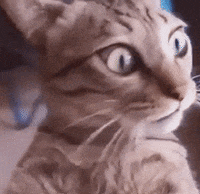 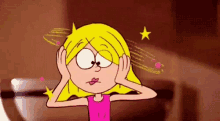 60 year old female  with giddiness 4 days
History of presenting ilness :
Giddiness  and vomiting *4 days 
vomiting 2 episodes per day, with food particles , bilious
No h/o fever
            “  loose stools
            “  altered sensorium
           “  seizures, head injury 
            “  chest pain, dyspnea,  palpitations
           “  abdomen pain, distension
           “  blurring of vision, tinnitus, diplopia .
Past history :
Known T2DM on Insulin and OHA 
Known SHTN / CAD/ DPN / on treatment for 7 yrs
 Diabetic retinopathy grade 3.
 Hypothyroid on T.Thyroxine 100 mcg od
No h/o TB/ HIV /  hepatitis/ epilepsy/ CKD
No significant surgical history.
No  blood transfusion
T.Metformin  500 mg 1-1-1 ,  T.Sitagliptin 1-0-1
                      T.Enalapril            5mg 1-0-1
                     T.Spironolactone 25 mg 1-0 - 1
                     T.Metoprolol        25 mg 1-0-1
                     T.Gabapentin     100 mg HS
                     T.Amitriptyline     25 mg HS
Examination:
O/E  conscious, 
         Pallor present 
No pedal edema 
“   cyanosis
“   clubbing
“   Lymphadenopathy
“   icterus
    Afebrile
S/E :  
CVS- S1S2  
RS – BAE ; NVBS 
P/A – SOFT , BS normal
CNS - NFND  

Vitals – BP 140/ 60-0 mmHg
PR – 97 /min 
Spo2 – 97 % in RA
Investigations :
CBC :
TC - 13600 cells /mm3 
DC - p - 80, L – 16, M - 4 
Hb - 10.7 gm/dl 
Plt - 3.34 lakhs/mm3
RFT & SERUM ELECTROLYTES
Total bilirubrin – 0.6 mg/dl
               Direct - 0.3 mg/dl
		   Indirect - 0.3 mg/dl
               SGOT – 30 U/l
                SGPT – 26 U/l
                   ALP- 128 U/L                                   RBS - 290
                                                                          Urea- 66 mgs
                                                                          Creatinine - 2.4 mgs
                                                                          Sodium – low value 
                                                                           Potassium – high value
Urine routine 
Sugar- +++
Albumin – trace 
Deposits 1-4 pus cells
Urine acetone - negative
Usg abdomen and pelvis – left mild HUN 
            CMD maintained both kidneys
CT abdomen –
 GB – 7mm calculus present 
Left ureter dilated up to left VUJ 
NO e/o calculus in left ureter and left kidney 
P/o recently passed out calculus .
Sr. Calcium       - 9.1 mg/dl
Sr. Phosphorous- 3.3 mg/dl
Sr. Uric acid        -  3.1 mg/dl
Sr. Cholesterol    -  210 mg/dl  
Sr. TGL                 - 141 mg/dl
Sr. HDL                 – 68 mg/dl
Urine Na – 72.4 meq/l
Urine K – 19.8 Meq/l
Urine c/s – E.Coli growth +
Pro Cal - 3.07 ng/ml 
TSH – 7.64 HIU / ML 
ENDOCRINE OPINION –
 Increase THYROXINE 150 microgram OD
RFT VALUES AND ELECTROLYTES ; 
Date        urea      creatinine     Na+      K+
4/5           66            2.4                106        5.3
5/5           237          3.3               105         6.1
7/5          28             1.8                low        5.4
9/5           66            2.4               low         6.2
10/5       67             2.2               100          6.6
ABG –
Ph- 7.31
pCo2 - 19
PO2 – 85
Na- <100
K- 6.4 
Lac- 5.7
HCO3 -9.6
ECG :
HR – 66/ min
PPRW IN V1 to V3 
NSR 
NORMAL QRS AXIS AT +60  DEGREE.
ECHOCARDIOGRAM:
LVIDD- 4.5 cm
LVIDS – 3.0 cm
LVEF - 60 %
No RWMA at rest 
NORMAL.
NEPHRO OPINION 
IMPRESSION – DM / HTN / HYPOTHYROID / CAD / EF – 60 %
                             HYPONATREMIA WITH HYPERKALEMIA 
                             ? PASSED OUT RENAL CALCULI .
ADVICE :
REPEAT RFT AND SERUM ELECTROLYTES
HYPERKALEMIA CORRECTION
INJ. 3% NACl 100 ML OVER 6 HRS
ENDOCRINOLOGY OPINION :
IMP : T2DM / SHTN / DIABETIC NEUROPATHY /
         GIDDINESS F/E 
         ? VERTIGO / ?AUTOMONIC  DYSFUNCTION 
ADVICE : AT PRESENT NO EVIDENCE OF ADRENAL INSUFFICIENCY .
TO CONTINUE THE SAME MANAGEMENT 
TO STOP POTASSIUM SPARING DIURETIC 
TO MAINTAIN GLYCEMIC TARGETS 
TAB CINNARIZINE 20MG 0-0-1
TAB BETAHITSIDINE 16 MG 1-0-1
NEPHROLOGIST OPINION .
NEPHRO REVIEW :
IMPRESSION :
DM / SHTN/ HYPOTHYROID/ SEVERE HYPONATREMIA / HYPERKALEMIA / HYPERGLYCEMIA / UROSEPSIS.
ADVICE :
INJ. 3% NaCl OVER 4 HRS 
HYPERKALEMIA CORRECTION 
INJ. PIPTAZ 2.25 GM IV TDS .
GLYCEMIC CONTROL HEMODYNAMIC STABILISATION 
REPEAT RFT AND SERUM ELECTROLYTES.
TREATMENT GIVEN :
DIABETIC DIET 
IV FLUIDS 
 INSULIN ACCORDING TO CBG 
 INJ.PIPTAZ 2.25 gm IV TDS 
INJ ONDENSETRON 8mg IV TDS 
Inj . CALCIUM GLUCONATE 10% 10 ML OVER 10 MINS SLOW IV 
SALBUTAMOL NEB TDS
INJ. 3% NaCl slow iv over 4 hrs 
Tab THYROXINE 150 microgram OD
Enalapril, Spironolactone, Gabapentin and Amitriptyline was stopped for 1 week

 patient continued to be symptomatic

What next ?